Utilising Linked Open Datain Applications
Dr. Michael Hausenblas and Dr. Sören Auer
Tutorial at International Conference on Web Intelligence, Mining and Semantics Thursday, 26 May 2011, Sogndal, Norway
Outline
Linked Data 101 
The Linked Open Data cloud 
Discovery and Access of Linked Data 
Querying Linked Data
Organisational Notes
Michael will do the first session, Sören will do the second session
If you have questions:
Use WebIRC back-channel
Go to http://webchat.freenode.net/ 
Join the #wims-tutorial channel
Tweet about the question using the #wims-tutorial  hash tag
Drop me a mail at michael.hausenblas@deri.org
Linked Data 101
Orientation
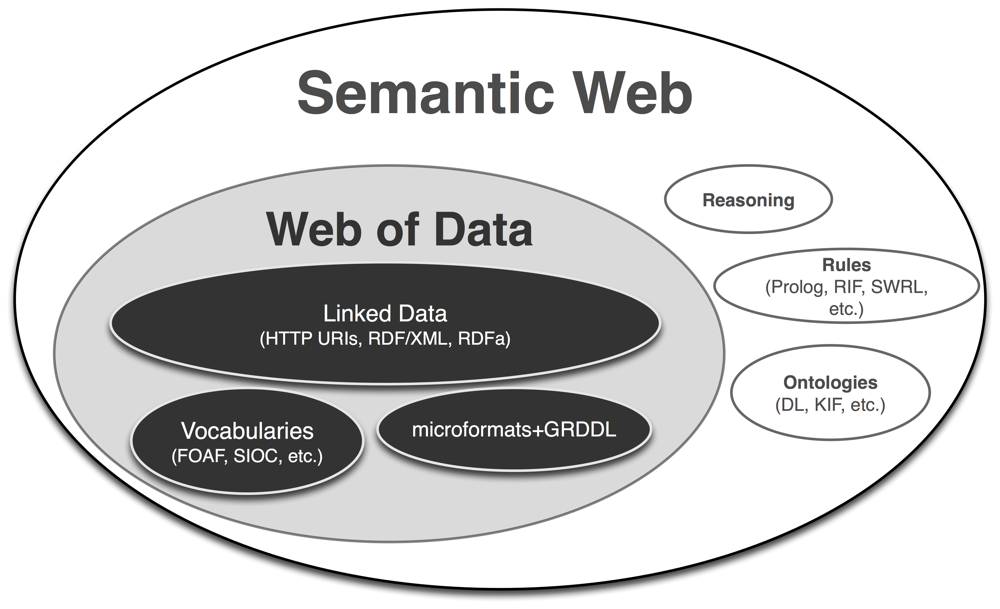 5
Linked Data 101
Linked Data provides a standardised API for:

Data and metadata discovery

Data integration

Distributed query
6
Linked Data principles
Use URIs to identify the “things” in your data
Use http:// URIs so people (and machines) can look them up on the web
When a URI is looked up, return a description ofthe thing (in RDF format)
Include links to related things
http://www.w3.org/DesignIssues/LinkedData.html
Linked Data principles
They are principles, not implementation advices
Not humans or machines but humans and machines! 
Content negotiation (e.g. HTML and RDF/XML)
HTML+ RDFa
Metcalfe’s Lawhttp://en.wikipedia.org/wiki/Metcalfe%27s_law
8
Linked Data example
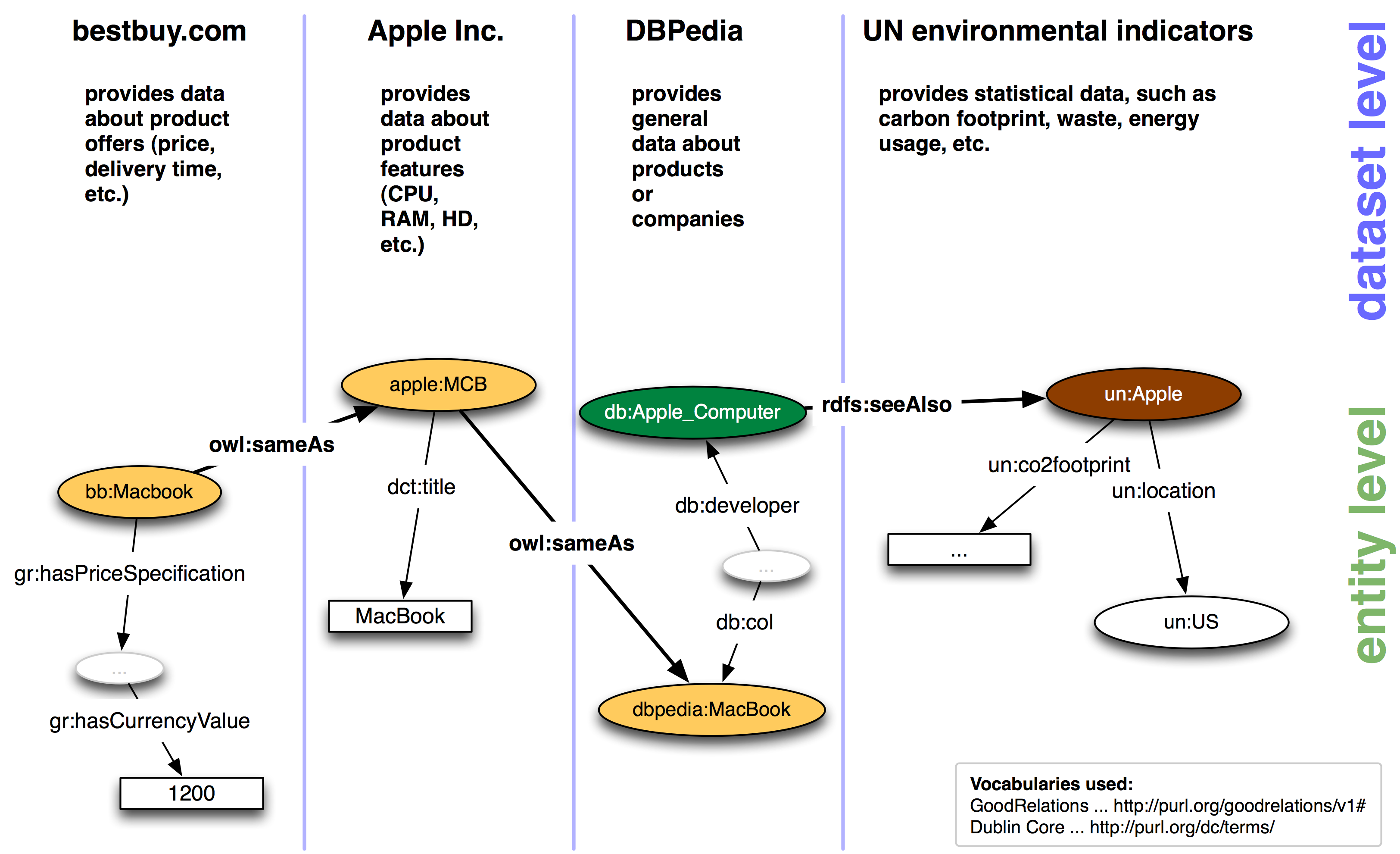 9
HTTP URIs
A Uniform Resource Identifier (URI) is a compact sequence of characters that identifies an abstract or physical resource. [RFC3986]
Syntax
URI = scheme ":" hier-part [ "?" query ] [ "#" fragment ]
Example
foo://example.com:8042/over/there?name=ferret#nose
\_/    \_________________/\_________/  \__________/  \__/
  |                   |                        |                   |              |
scheme     authority             path            query   fragment
10
HTTP URIs
Don’t confuse scheme with protocol
Scheme: defines URI layout and semantics
Protocol: defines communication means between endpoints (such as HTTP or FTP)
URI resolution (as of RFC3986):
 	STEP   OUTPUT BUFFER	INPUT BUFFER
       1 :                         	/a/b/c/./../../g
       2E:   /a                    	/b/c/./../../g
       2E:   /a/b                  	/c/./../../g
       2E:   /a/b/c                	/./../../g
       2B:   /a/b/c                	/../../g
       2C:   /a/b                  	/../g
       2C:   /a                    	/g
       2E:   /a/g
11
HTTP URIs
URI references
	An RDF URI reference is a Unicode string does not contain any control characters (#x00 - #x1F, #x7F-#x9F) and would produce a valid URI character sequence representing an absolute URI when subjected to an UTF-8 encoding along with %-escaping non-US-ASCII octets.
Qualified Names (QNames)
	XML’s way to allow namespaced elements/attributes as of QName = Prefix ‘:‘ LocalPart
Compact URIs (CURIEs)
Generic, abbreviated syntax for expressing URIs
12
HTTP
The Hypertext Transfer Protocol (HTTP) is an application-level protocol for distributed, collaborative, hypermedia information systems.
 It is a generic, stateless, protocol which can be used for many tasks beyond its use for hypertext, such as name servers and distributed object management systems, through extension of its request methods, error codes and headers.  A feature of HTTP is the typing and negotiation of data representation, allowing systems to be built independently of the data being transferred.
13
HTTP
HTTP messages consist of requests from client to server and responses from server to client

Set of methods is predefined
GET
POST
PUT
DELETE
HEAD
(OPTIONS)
14
HTTP
Status codes 
Informational 1xx, provisional response, (100 Continue)
Successful 2xx, request successfully received, understood, and accepted (201 Created)
Redirection 3xx, further action needs to be taken by user agent to fulfill the request (301 Moved Permanently)
Client Error 4xx, client erred (405 Method Not Allowed)
Server Error 5xx, server encountered an unexpected condition (501 Not Implemented)
15
HTTP
GET /html/rfc2616 HTTP/1.1
Host: tools.ietf.org
User-Agent: Mozilla/5.0
Accept: text/html,application/xhtml+xml,application/xml;q=0.9,*/*;q=0.8

HTTP/1.x 200 OK
Date: Thu, 05 Mar 2009 08:17:33 GMT
Server: Apache/2.2.11
Content-Location: rfc2616.html
Last-Modified: Tue, 20 Jan 2009 09:16:04 GMT
Content-Type: text/html; charset=UTF-8
REQUEST
RESPONSE
16
HTTP
Content Negotiation: selecting representation for a given response when multiple representations available
Three types of CN: server-driven, agent-driven CN, transparent CN
Example:


curl -I -H "Accept: application/rdf+xml" http://dbpedia.org/resource/Galway
HTTP/1.1 303 See Other
Content-Type: application/rdf+xml
Location: http://dbpedia.org/data/Galway.rdf
17
HTTP
Caching (see Cache–Control header field) is essential for scalabilityhttp://webofdata.wordpress.com/2009/11/23/linked-open-data-http-caching/ 
HTTPbis IETF WG chaired by Mark Nottingham, mainly about: patches, clarifications, deprecate non-used features, documentation of security properties
18
REST - HTTP
Representational State Transfer (REST)
resource			intended conceptual target of a hypertext reference 
resource identifier	URL, URN
representation		HTML document, JPEG image 
representation		media type, last-modified time
metadata	
resource			source link, alternates, varymetadata
control data		if-modified-since, cache-control 

http://www.ics.uci.edu/~fielding/pubs/dissertation/top.htm http://webofdata.wordpress.com/2009/10/09/linked-data-for-restafarians/
19
RDF
A data model - directed, labeled graph
Triple: (subject predicate object)
subject … URIref or bNode
predicate … URIref
object … URIref or bNode or literal
20
RDF
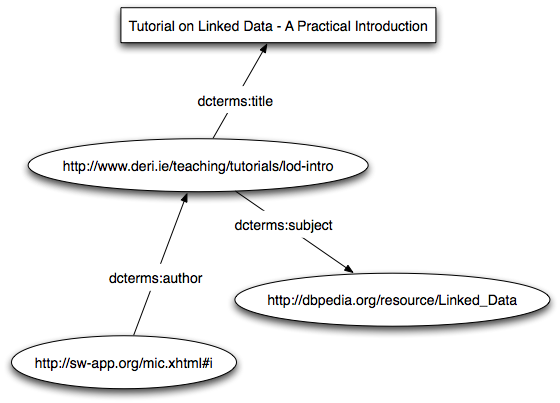 21
Vocabularies
Schema layer of RDF
Defines terms (classes and properties)
Typically RDFS or OWL family
Common vocabularies:
Dublin Core, SKOS
FOAF, SIOC, vCard
DOAP
Core Organization Ontology
VoID
http://www.slideshare.net/prototypo/introduction-to-linked-data-rdf-vocabularies
Vocabulary Management
http://vocab.deri.ie/
Neologism -  Drupal-based RDF-S vocabulary editor and publishing system:

 Collaborativelly creating and maintaining RDFS vocabularies
 Making the vocab  available for humans (HTML, graph) and machines (RDF/XML, Turtle) 
 Importing external vocabularies
 Working with external namespaces such as via PURL.org, etc. 
 More at http://neologism.deri.ie/
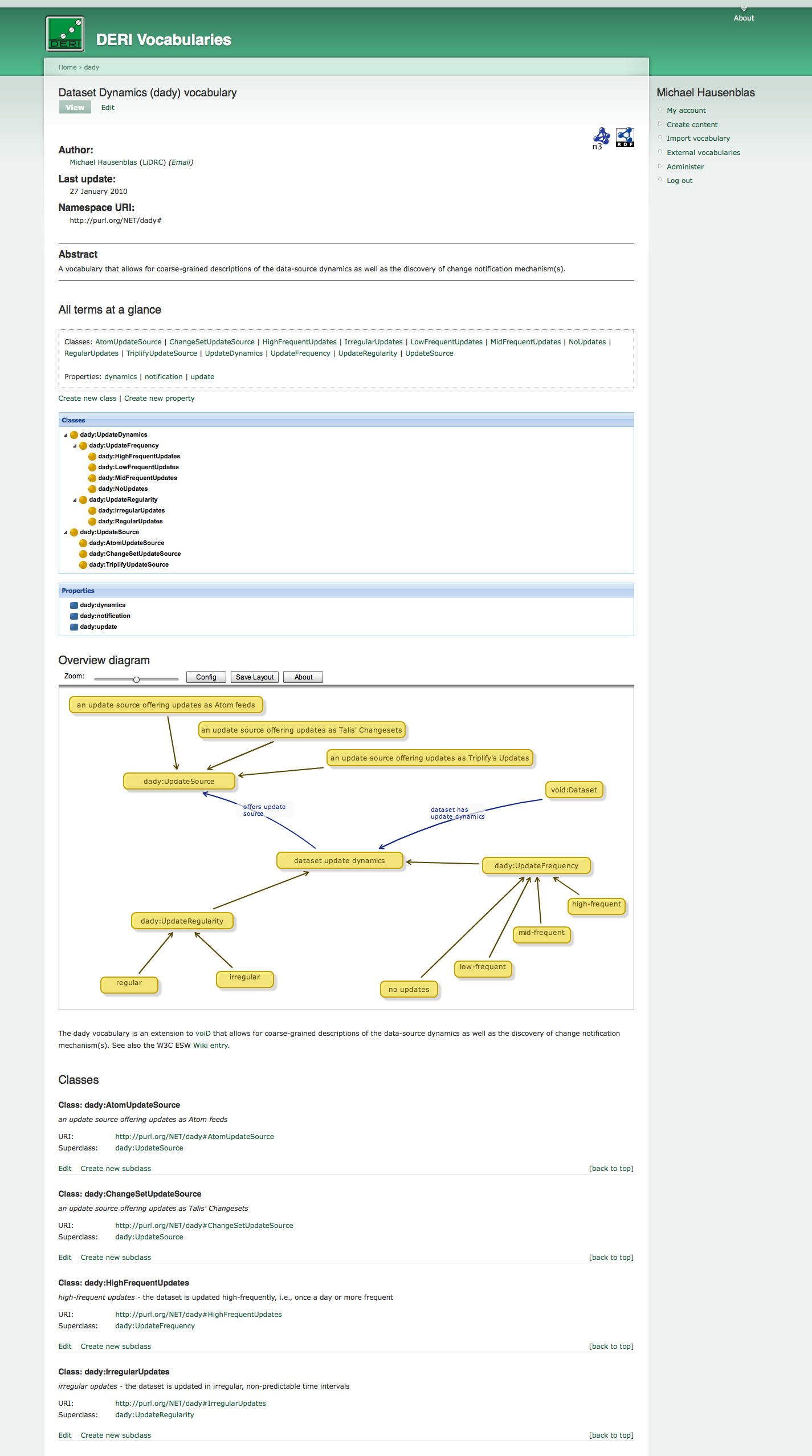 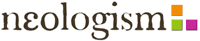 Web's Standard Retrieval Algorithm
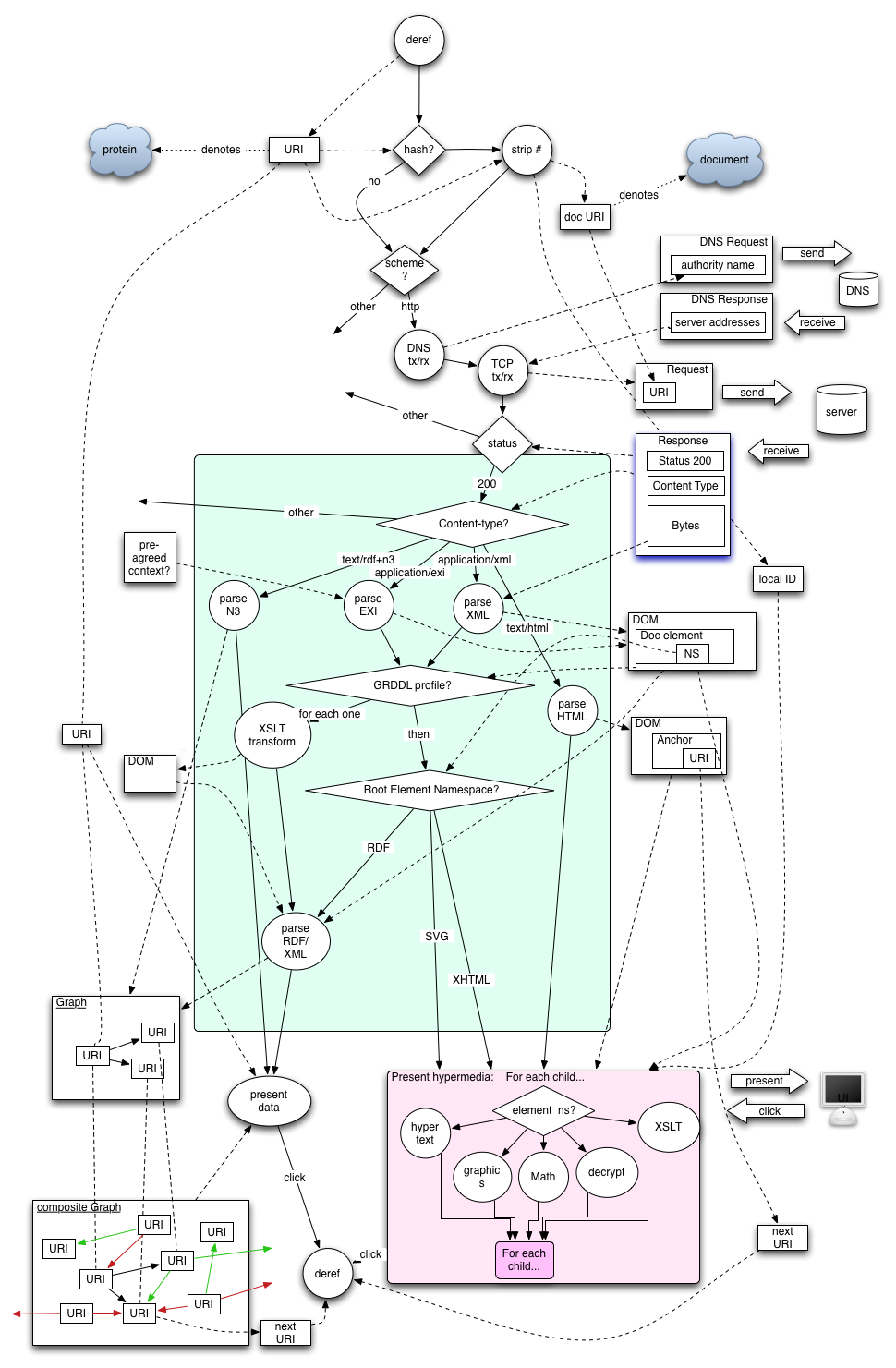 parse URI and find HTTP protocol
look up DNS name to determine the associated IP address
open a TCP stream to port 80 at the IP address determined above
format an HTTP GET request for resource and sends that to the server
read response from the server
from the status code (200) determine that a representation of the resource is available
inspect the returned Content-Type
pass the entity-body to its HTML rendering engine

http://www.w3.org/2001/tag/doc/selfDescribingDocuments
The Linked Open Data cloud
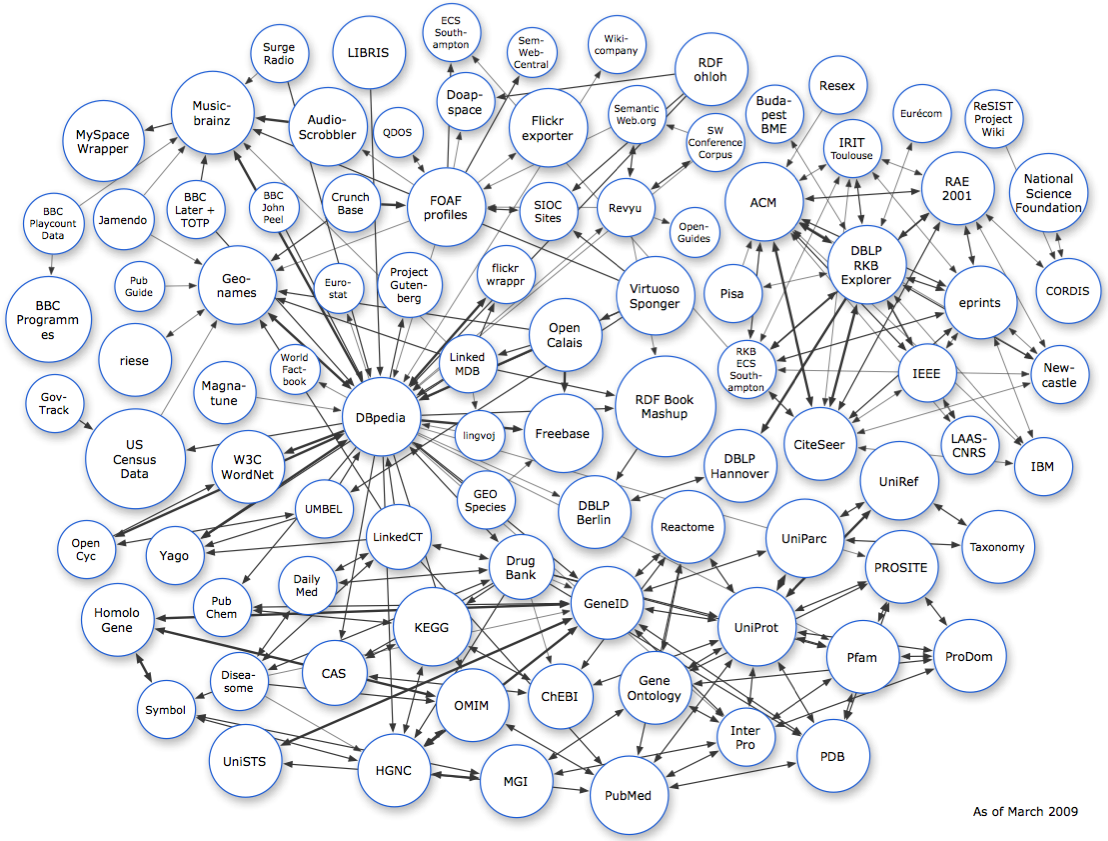 Linked Open Data cloud
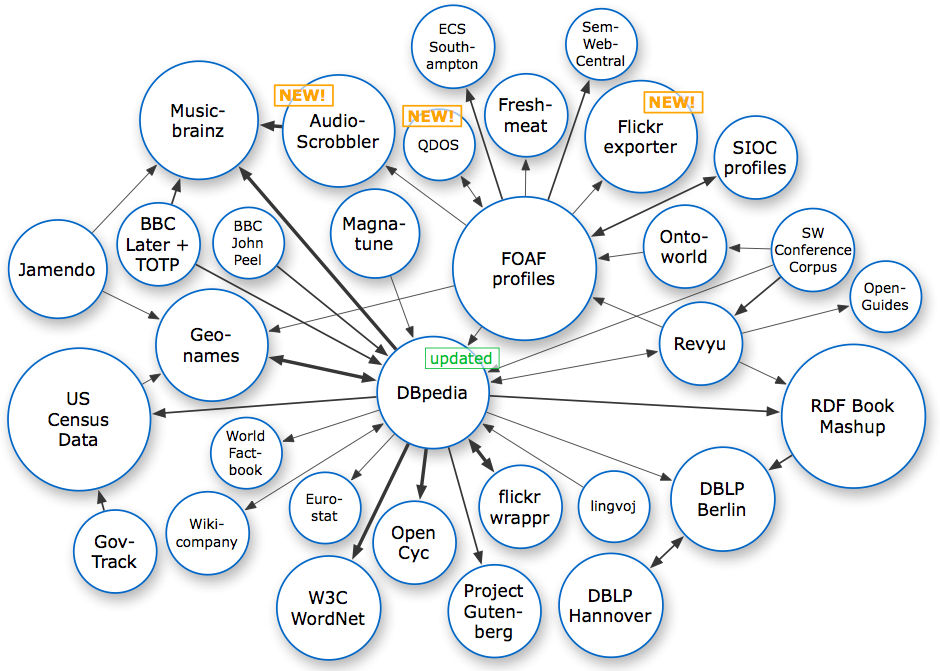 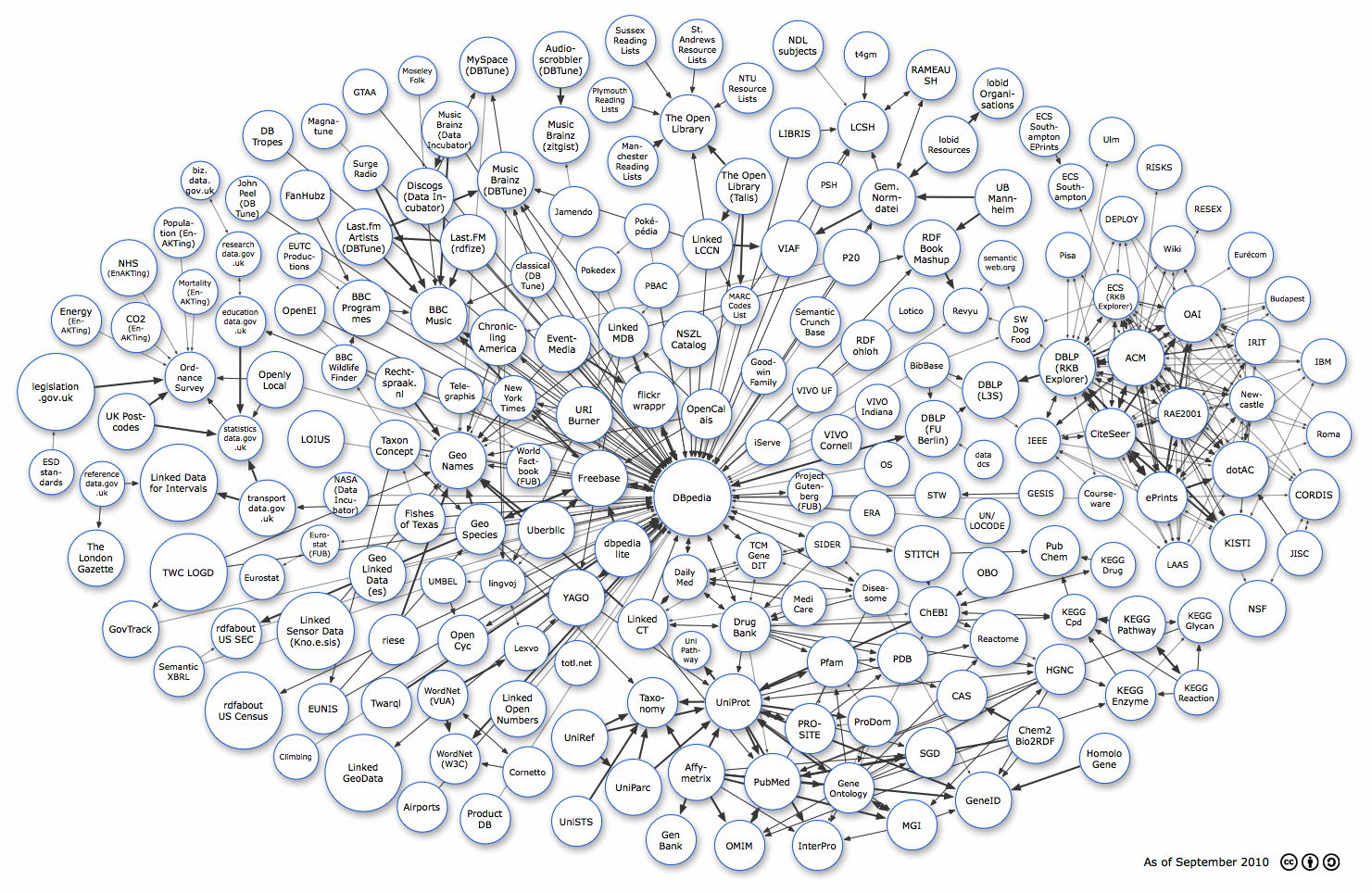 2009
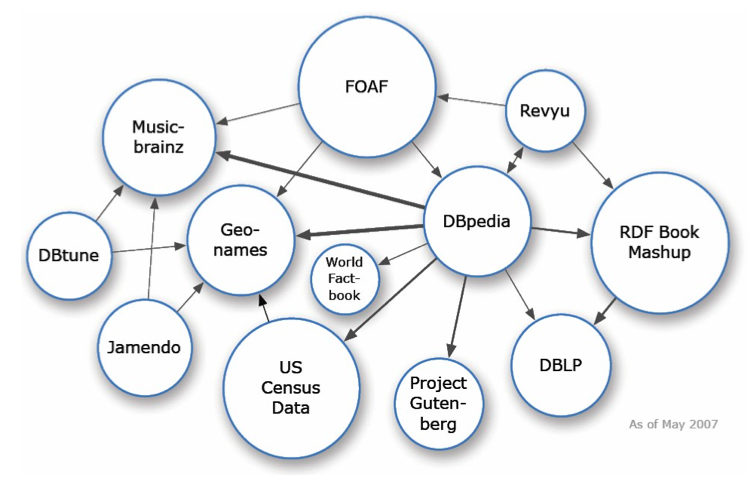 2007
2008
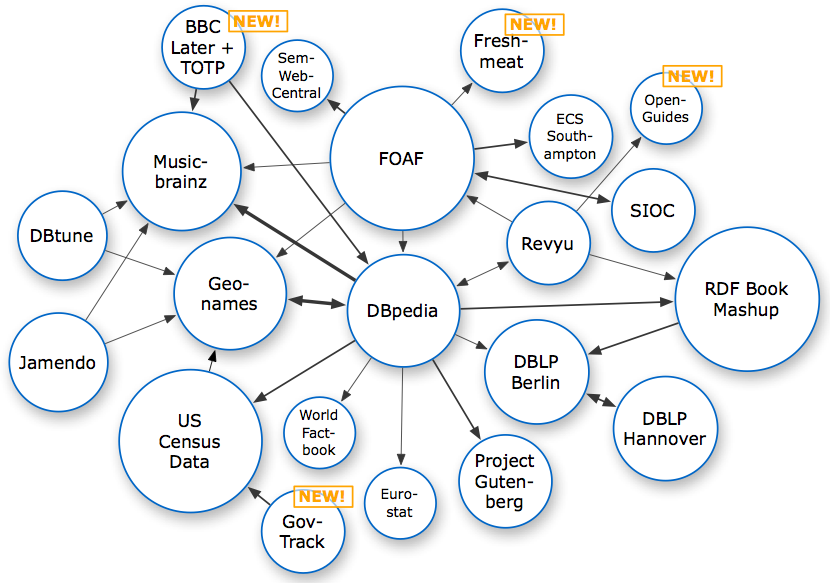 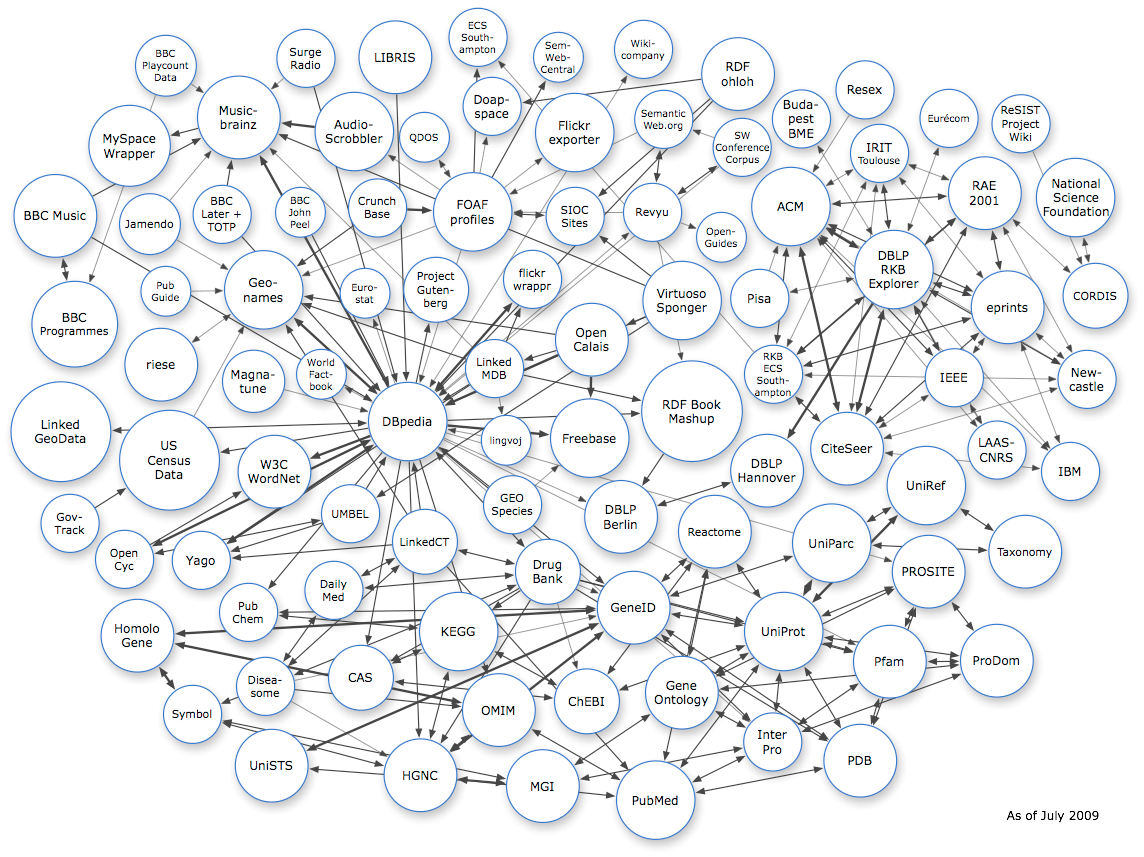 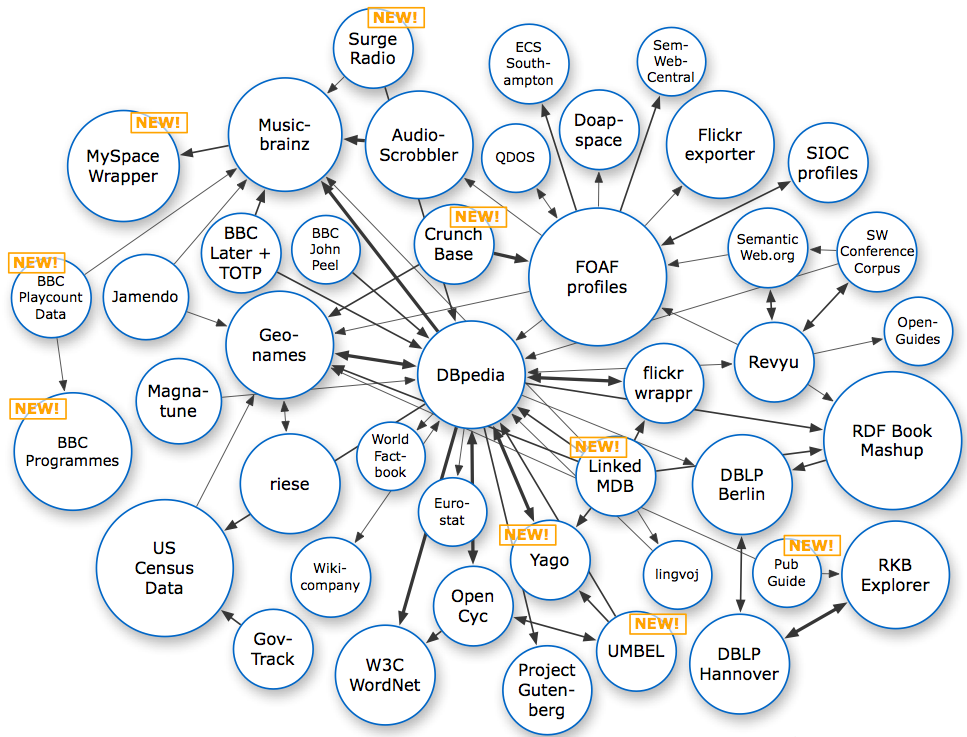 2008
2010
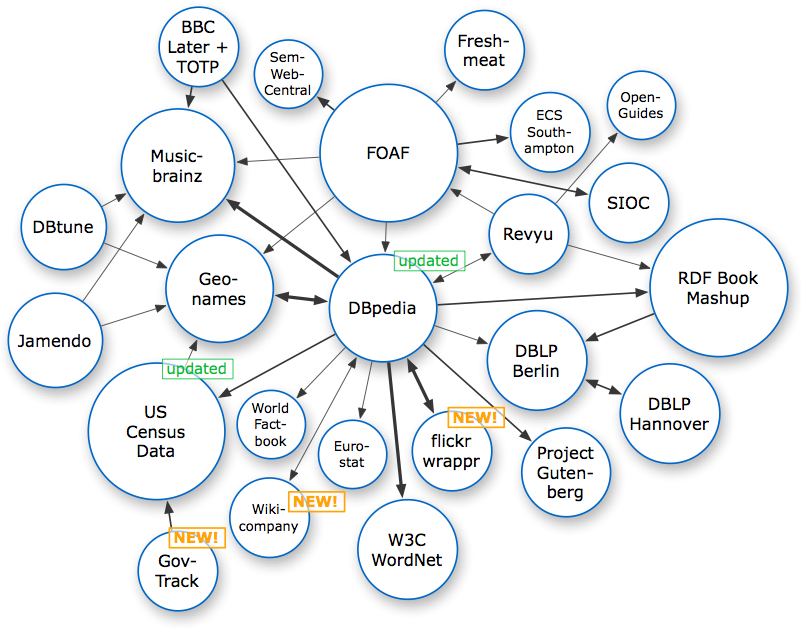 2008
2008
2009
26
Linked Open Data cloud
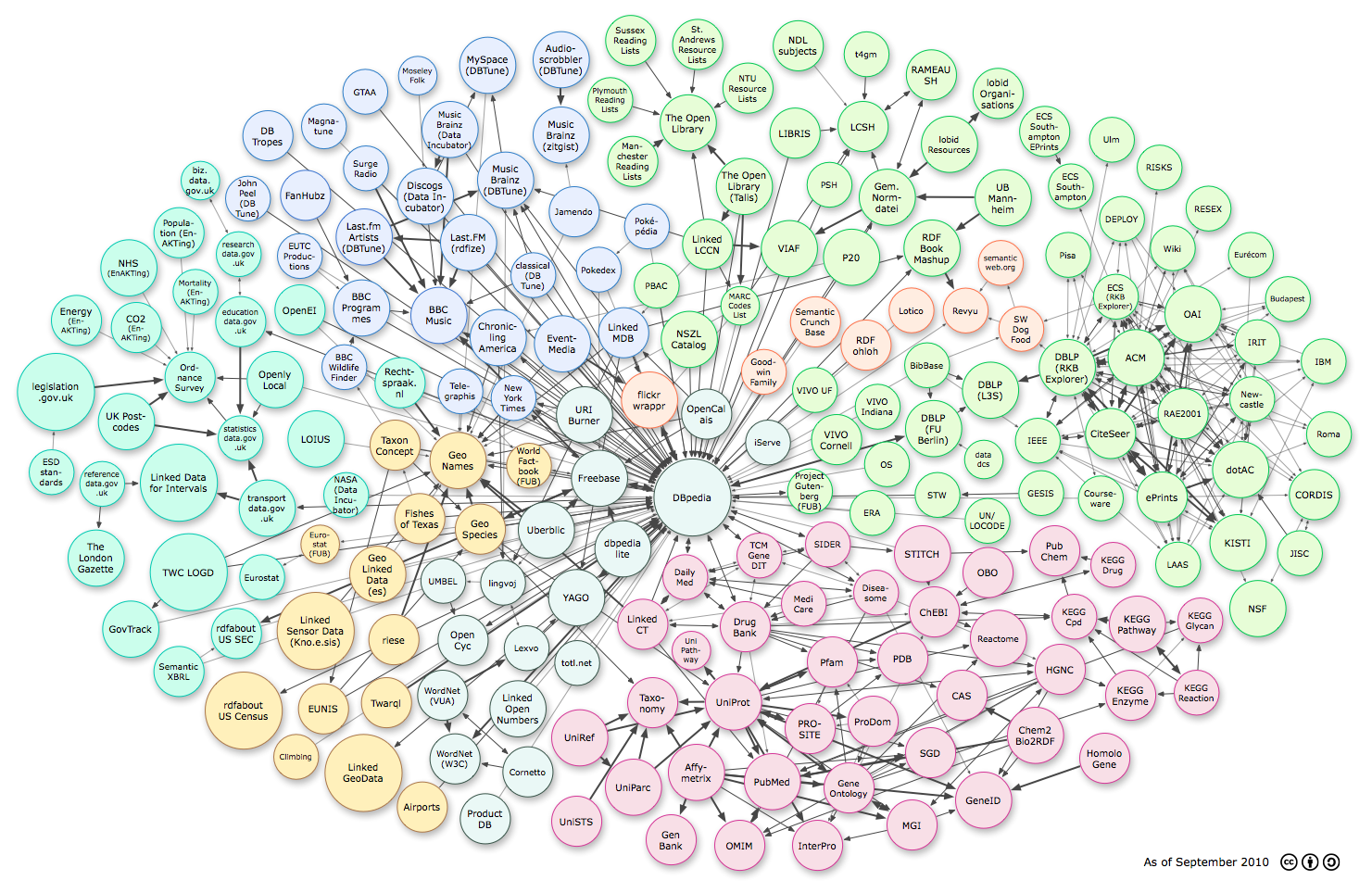 Media
User-generated
Government
Publications
Cross-domain
Geo
Life sciences
http://lod-cloud.net/
LOD cloud stats
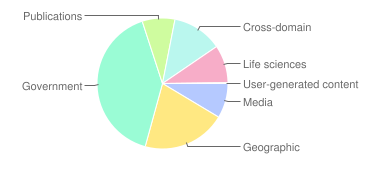 triples distribution
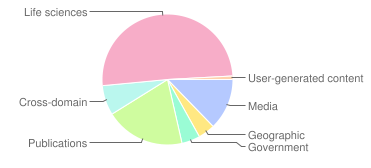 links distribution
http://lod-cloud.net/state/
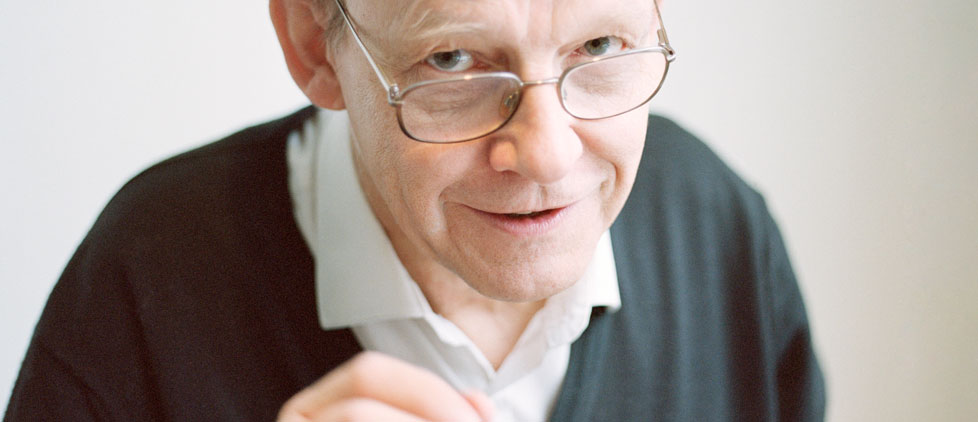 http://thinkquarterly.co.uk/01-data/a-data-state-of-mind/
Hans Rosling
‘database hugging disorder’
[Speaker Notes: But there is a problem to overcome.

Who of you knows this fellow here? I’d like to think of him as a data superstar. His name is Hans Rosling and he is a Swedish guy who deals mainly with statistical data.
He coined a term for this problem: the so called database hugging disorder.

Meaning: people and institutions, even if they are aware of their data, tend to not share it or hide it in applications.]
TimBL’s 5-star plan for open data
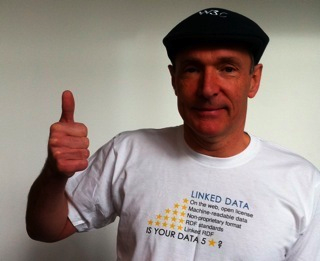 ★ Make your data available on the 	      Web under an open license
                           ★★ Make it available as structured                    data                        (Excel sheet instead of image scan of a table) 
                        ★★★ Use a non-proprietary format                (CSV file instead of an Excel sheet) 
	                     ★★★★ Use Linked Data format                (URIs to identify things, RDF to represent data)
                    ★★★★★ Link your data to other                 people’s data to provide                  context
More: http://lab.linkeddata.deri.ie/2010/star-scheme-by-example/
Why going for the 5th star?
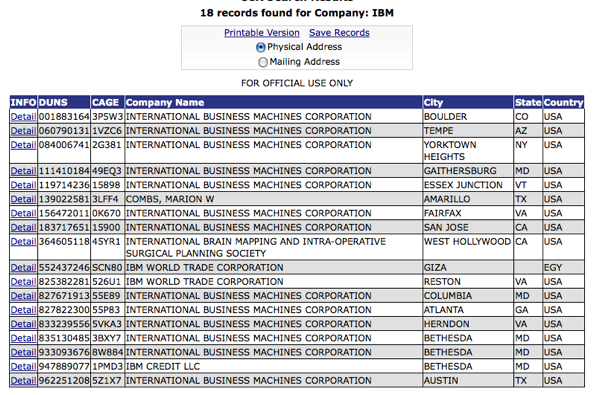 Central Contractor Registration (CCR)
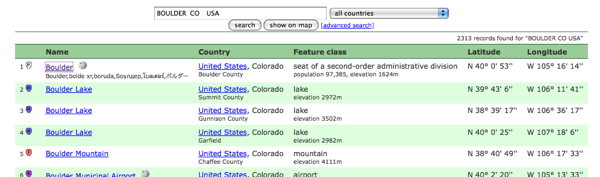 Geonames
http://webofdata.wordpress.com/2011/05/22/why-we-link/
Effort distribution
Fix Overall Data  IntegrationEffort
Datasets
A dataset is a set of RDF triples that are published,
maintained or aggregated by a single provider
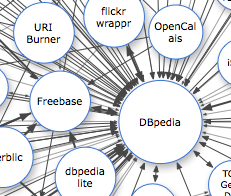 Linksets
An RDF link is an RDF triple whose subject and object are described in different datasets
A linkset is a collection of such RDF links between two datasets
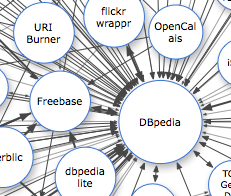 Describing Datasets - VoID
General dataset metadata
Access metadata
Structural metadata
Describing linksets
Deployment and discovery of voiD files
http://www.w3.org/TR/void/
General dataset metadata
Dataset homepage
Publisher
Title and description
Categorisation
Licensing
Technical features
General dataset metadata
:DBpedia a void:Dataset ;
  dcterms:title "DBPedia” ;
  dcterms:description "RDF data extracted from Wikipedia” ;
  dcterms:contributor :FU_Berlin ;
  dcterms:source <http://dbpedia.org/resource/Wikipedia> ;
  void:feature <http://www.w3.org/ns/formats/RDF_XML> ;
  dcterms:modified "2008-11-17"^^xsd:date . 

:Geonames a void:Dataset ; 
  dcterms:subject <http://dbpedia.org/resource/Location> .

:GeoSpecies a void:Dataset ; 
 dcterms:license <http://creativecommons.org/licenses/by-sa/3.0/us/> .
Access metadata
SPARQL endpoints
RDF data dumps
Root resources
URI lookup endpoints
OpenSearch description documents
Access metadata
:exampleDS void:Dataset ;
  void:sparqlEndpoint <http://example.org/sparql> ;
  void:dataDump <http://example.org/dump1.rdf> ;
  void:uriLookupEndpoint <http://api.example.org/search?qt=term> .
Structural metadata
Provides high-level information about the schema and internal structure of a dataset and can be helpful when exploring or querying datasets:
Example resources
Patterns for resource URIs
Vocabularies
Dataset partitions
Statistics
Structural metadata
:DBpedia a void:Dataset;
    void:exampleResource <http://dbpedia.org/resource/Berlin> . 

:LiveJournal a void:Dataset;
    void:vocabulary <http://xmlns.com/foaf/0.1/> .

:DBpedia a void:Dataset;
    void:classPartition [
        void:class foaf:Person;
        void:entities 312000;
    ];
    void:propertyPartition [ 
        void:property foaf:name;
        void:triples 312000;
    ];
    .
Describing linksets
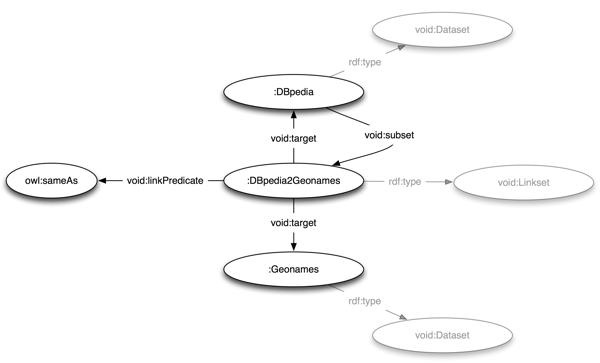 Describing linksets
:DBpedia a void:Dataset ;
 void:subset :DBpedia2Geonames .

:Geonames a void:Dataset .

:DBpedia2Geonames a void:Linkset ;
    void:target :DBpedia ;
    void:target :Geonames ;
    void:linkPredicate owl:sameAs .
Deployment and discovery
Choosing URIs for datasets
Publishing a VoID file alongside a dataset
Turtle
RDFa
SPARQL Service Description Vocabularyhttp://www.w3.org/TR/sparql11-service-description/ 
Discovery (well-known URI), based on of RFC5758], registered with IANAhttp://www.example.com/.well-known/void
Discovery and Accessof Linked Data
Linked Data Life-cycle
6. Use cases
5. Integration
4. Discovery
3. Publishing
2. Modeling
1. Data awareness
Data awareness
6. Use casesDERI in-houseCSO/schools pilot
To raise awareness regarding government data in Ireland and establish a community around open data access and usage.
5. IntegrationLATCSig.ma
4. DiscoveryVoID/DCATSindiceCKAN
3. PublishingGoogle Refine plug-inRDB2RDF/D2R
2. ModelingNeologismDataCubeprefix.cc
1. Data awarenessopendata.ieLOD cloud
Data awareness
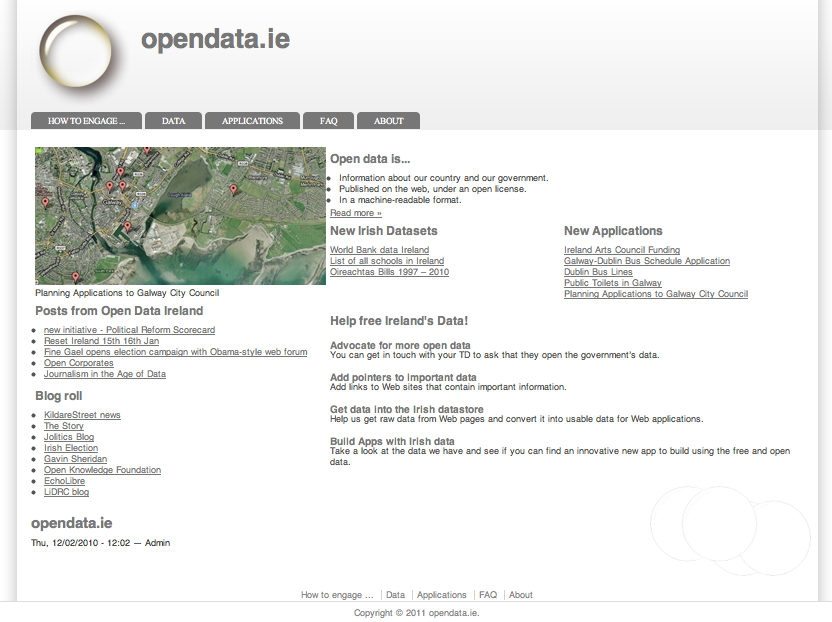 http://opendata.ie
Community building
Data awareness
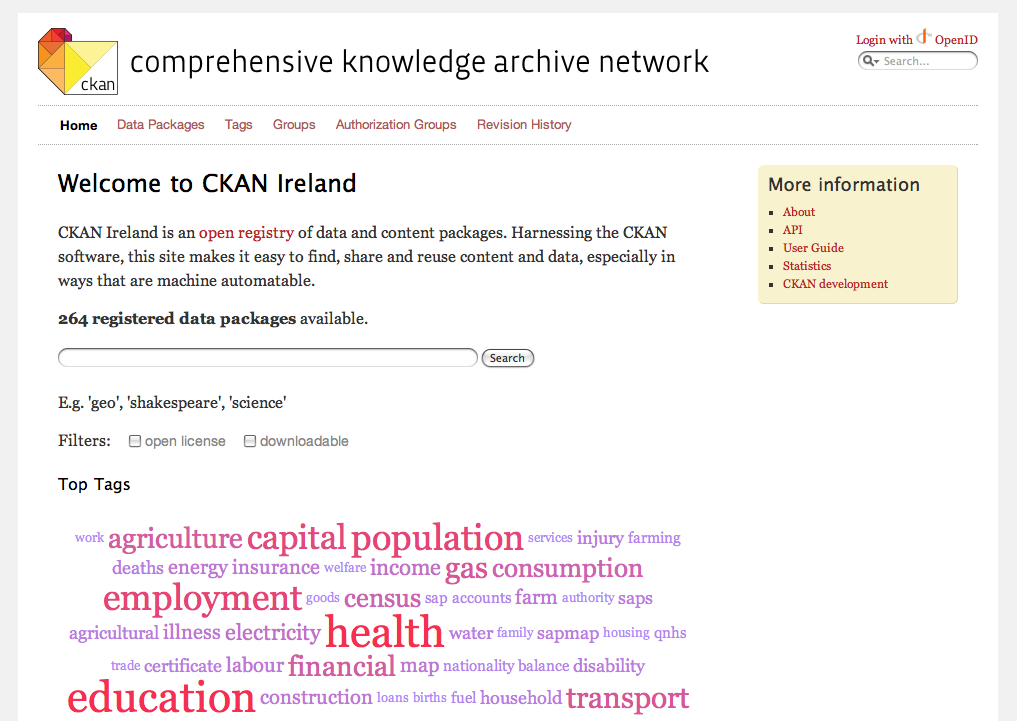 http://ie.ckan.net
Irish data catalog
Modeling
6. Use casesDERI in-houseCSO/schools pilot
Model and share vocabularies on the Web (Drupal plug-in). Exposes vocabulary both human-friendly and machine-readable (RDF/XML, N3).
5. IntegrationLATCSig.ma
4. DiscoveryVoID/DCATSindiceCKAN
3. PublishingGoogle Refine plug-inRDB2RDF/D2R
2. ModelingNeologismDataCubeprefix.cc
1. Data awarenessopendata.ieLOD cloud
Modeling
http://vocab.deri.ie
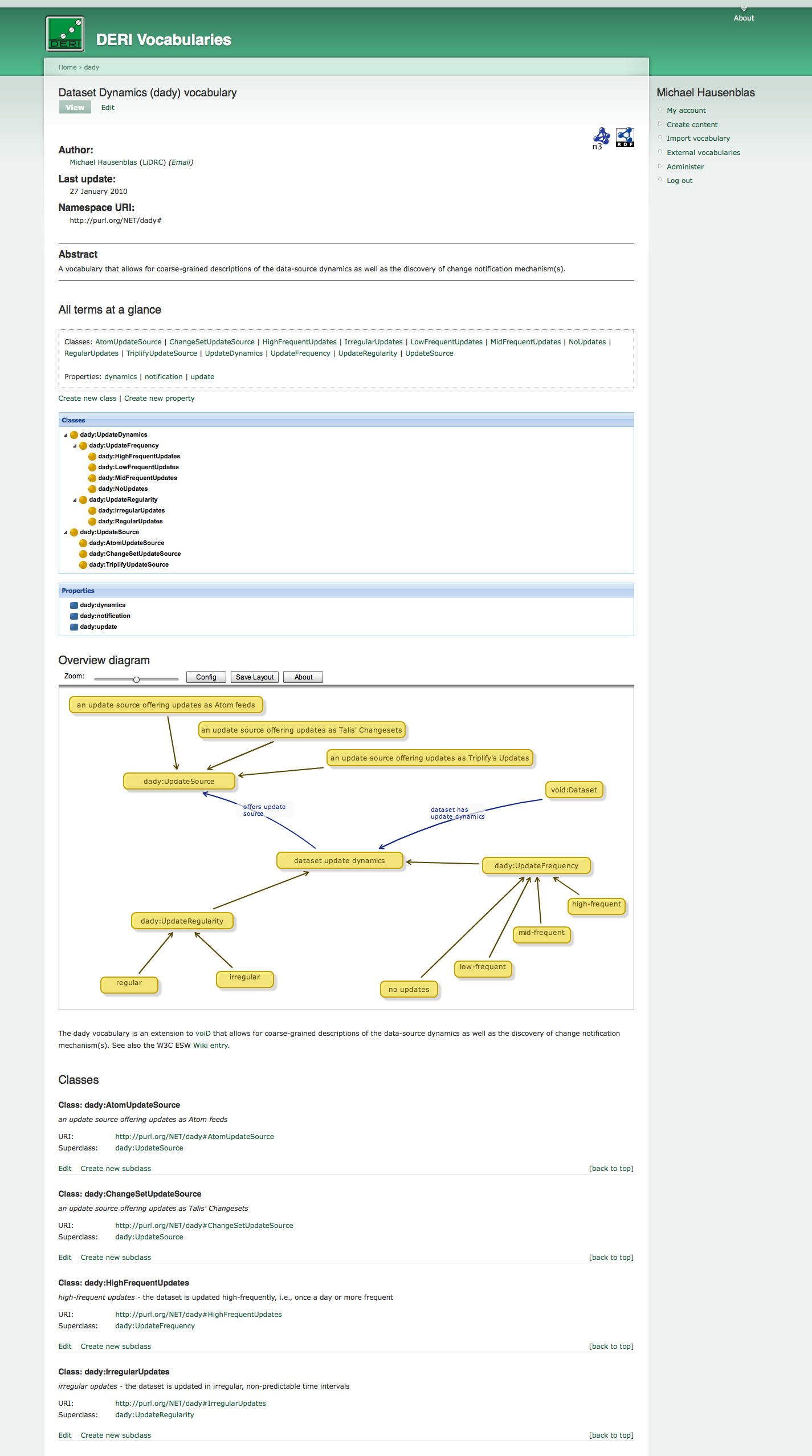 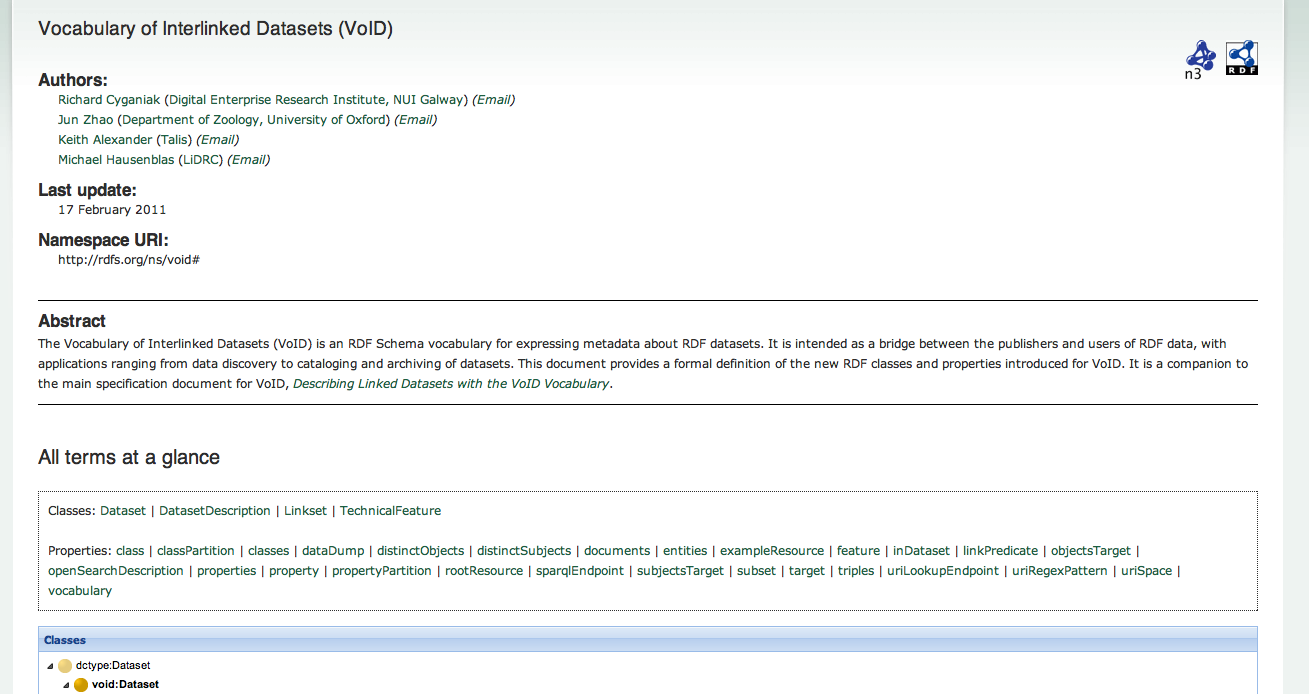 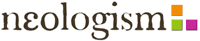 http://neologism.deri.ie
Publishing
6. Use casesDERI in-houseCSO/schools pilot
Mapping and exporting data of Google Refine projects in RDF format.
5. IntegrationLATCSig.ma
4. DiscoveryVoID/DCATSindiceCKAN
3. PublishingGoogle Refine plug-inRDB2RDF/D2R
2. ModelingNeologismDataCubeprefix.cc
1. Data awarenessopendata.ieLOD cloud
Publishing
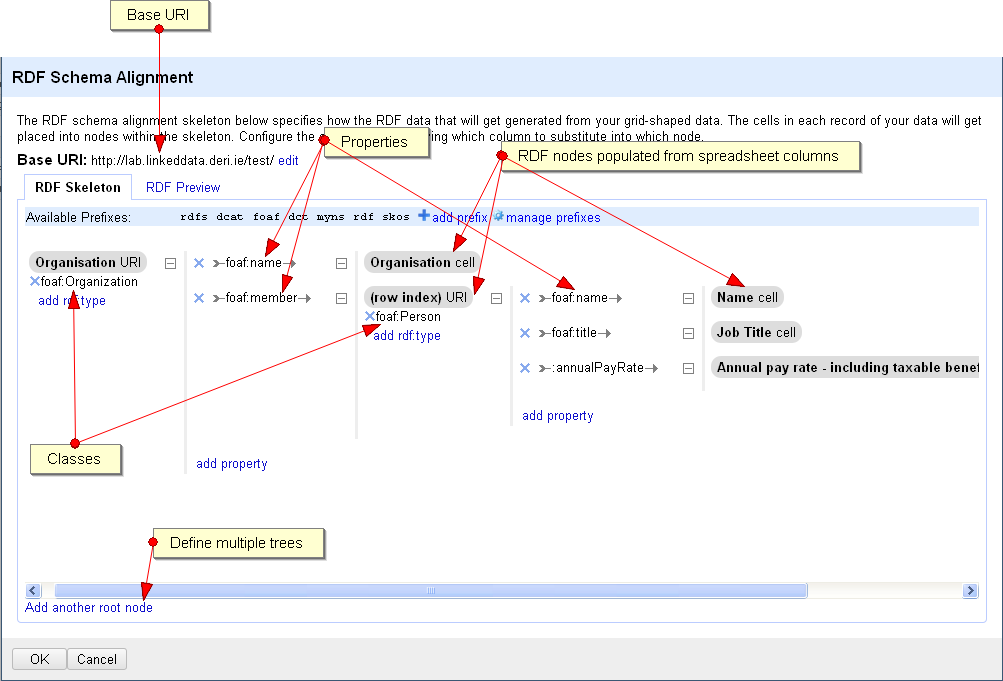 http://lab.linkeddata.deri.ie/2010/grefine-rdf-extension/
Discovery
6. Use casesDERI in-houseCSO/schools pilot
Describe and explore LOD datasets with VoID.
5. IntegrationLATCSig.ma
4. DiscoveryVoID/DCATSindiceCKAN
3. PublishingGoogle Refine plug-inRDB2RDF/D2R
2. ModelingNeologismDataCubeprefix.cc
1. Data awarenessopendata.ieLOD cloud
Discovery
http://lab.linkeddata.deri.ie/vox/
VoID editor
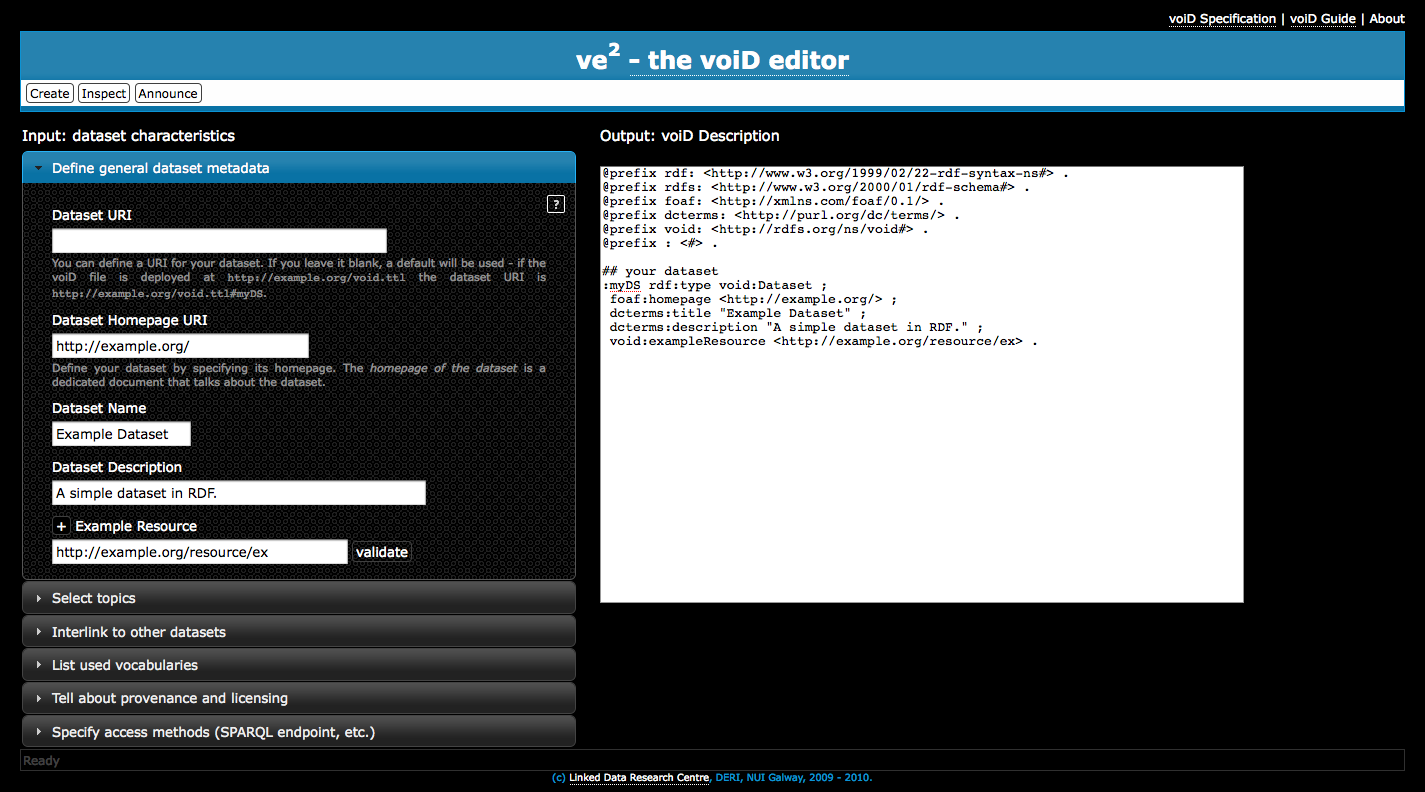 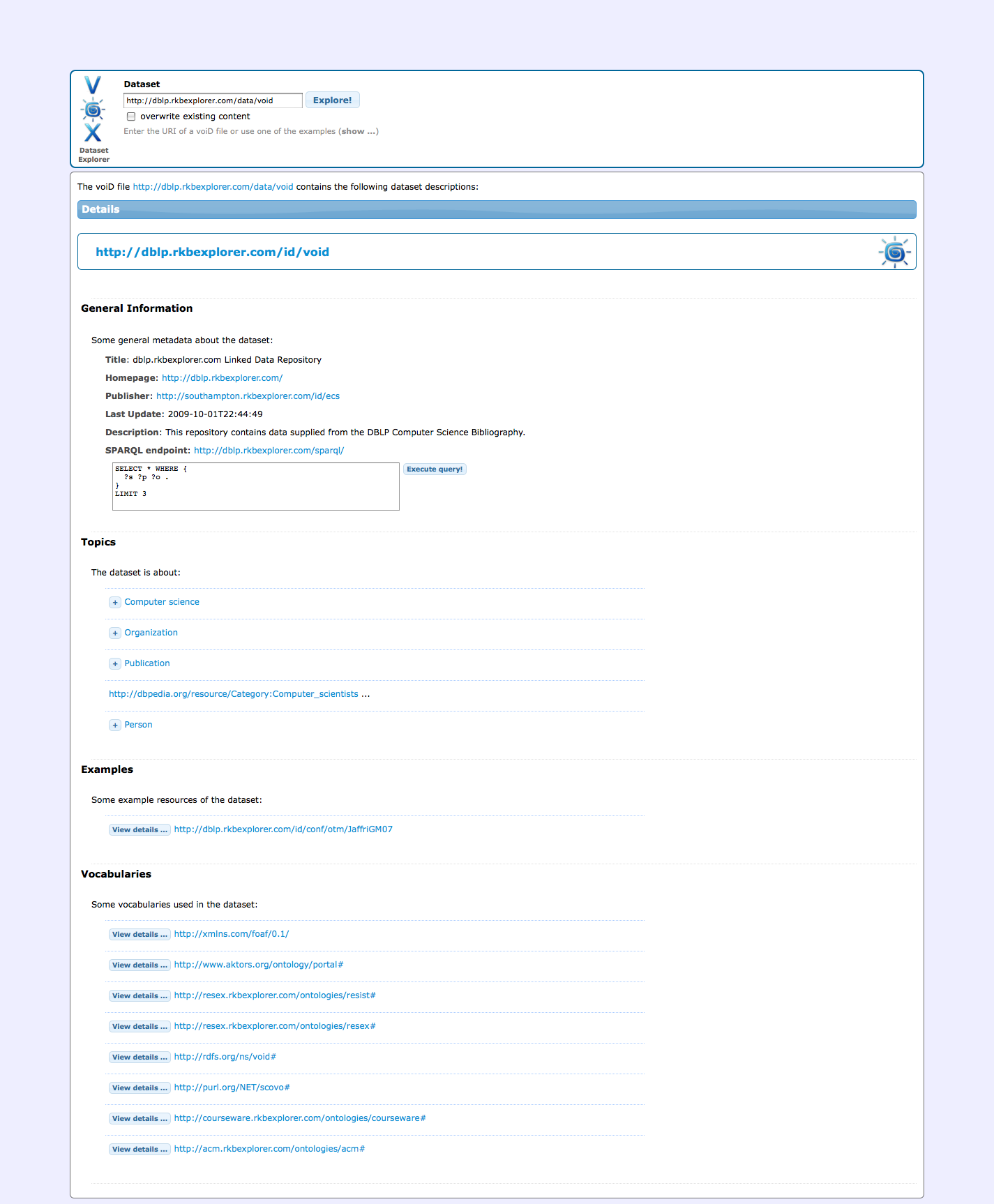 http://lab.linkeddata.deri.ie/ve2/
More: http://www.w3.org/TR/void/
55 of XYZ
VoID explorer
Integration
6. Use casesDERI in-houseCSO/schools pilot
24/7 Interlinking platform to enrich the LOD cloud and foster new applications.
5. IntegrationLATCSig.ma
4. DiscoveryVoID/DCATSindiceCKAN
3. PublishingGoogle Refine plug-inRDB2RDF/D2R
2. ModelingNeologismDataCubeprefix.cc
1. Data awarenessopendata.ieLOD cloud
Integration
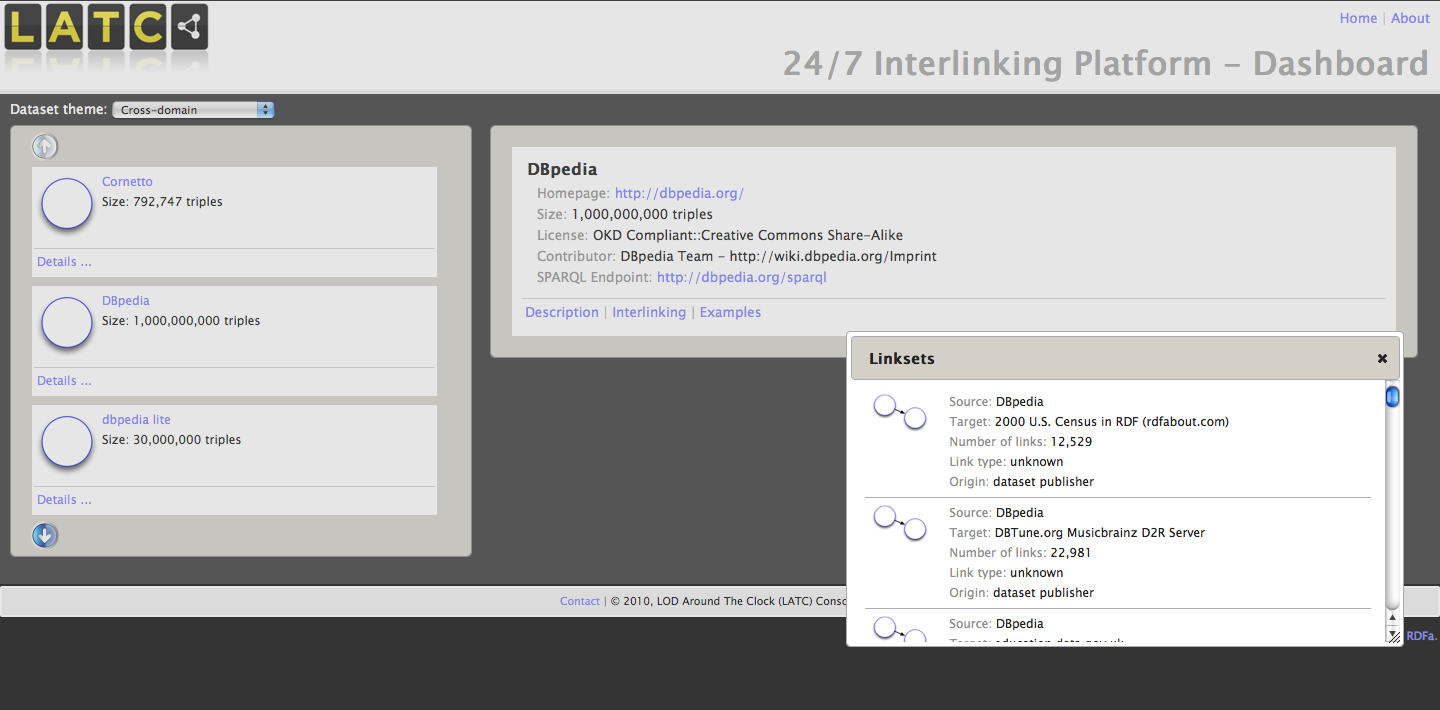 http://latc-project.eu
Use Cases
6. Use casesDERI in-houseCSO/schools pilot
Understand DERI as an enterprise and demo how to integrate a range of data sources (rooms, groups, location, people profiles).
5. IntegrationLATCSig.ma
4. DiscoveryVoID/DCATSindiceCKAN
3. PublishingGoogle Refine plug-inRDB2RDF/D2R
2. ModelingNeologismDataCubeprefix.cc
1. Data awarenessopendata.ieLOD cloud
Use Cases
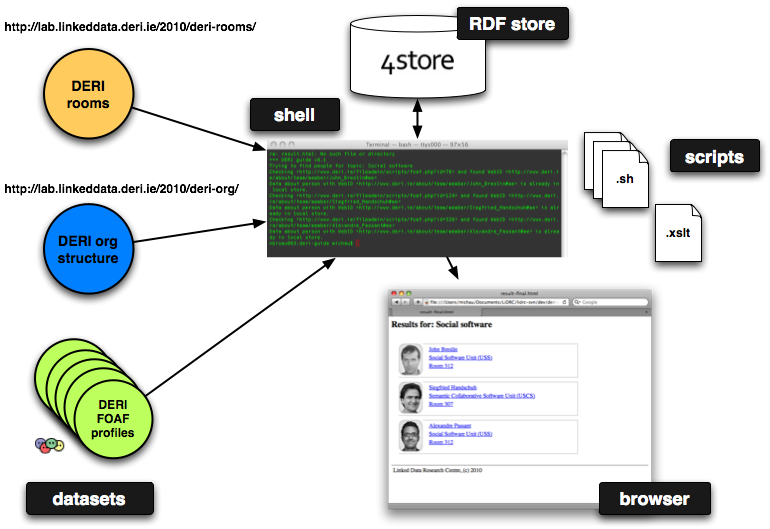 DERI Guide
Consumption - Essentials
Linked Data provides for a global data-space with a uniform API (due to RDF as the data model)

Access methods
Dereference URIs via HTTP GET (RDF/XML, RDFa, etc.)
SPARQL (‘the SQL of RDF’)
Data dumps (RDF/XML, etc.)
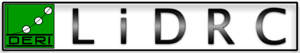 Consumption - Technologies
Linked Data access mechanisms widely supported
 all major platforms and languages (HTTP interface & RDF parsing), such as Java, Python, PHP, C/C++/.NET, etc.
Command line tools (curl, rapper, etc.)
Online tools 
http://redbot.org/ (HTTP/low-level)
http://sindice.com/developers/inspector (RDF/data-level)

Structured query: SPARQL (more later)
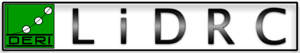 Consumption - Technologies
Distributed setup  need for central point of access (indexer, aggregator)
Sindice, an index of the Web of Data
http://sindice.com/
Sig.ma, Web of Data aggregator & browser
http://sig.ma/
Relationship discovery
http://relfinder.semanticweb.org/
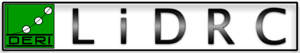 Technologies – FYN
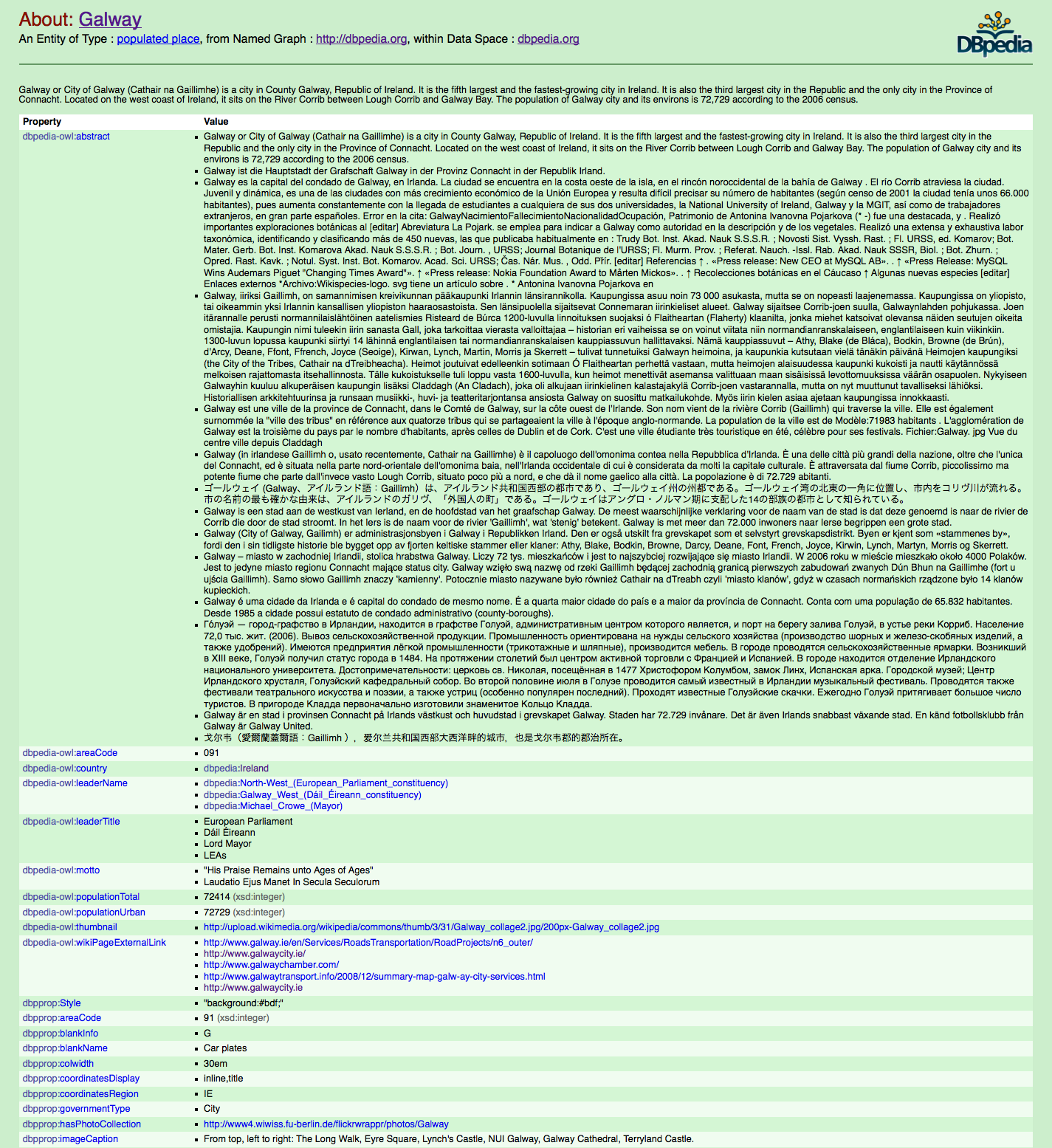 http://dbpedia.org/resource/Galway
63
Technologies – Sig.ma
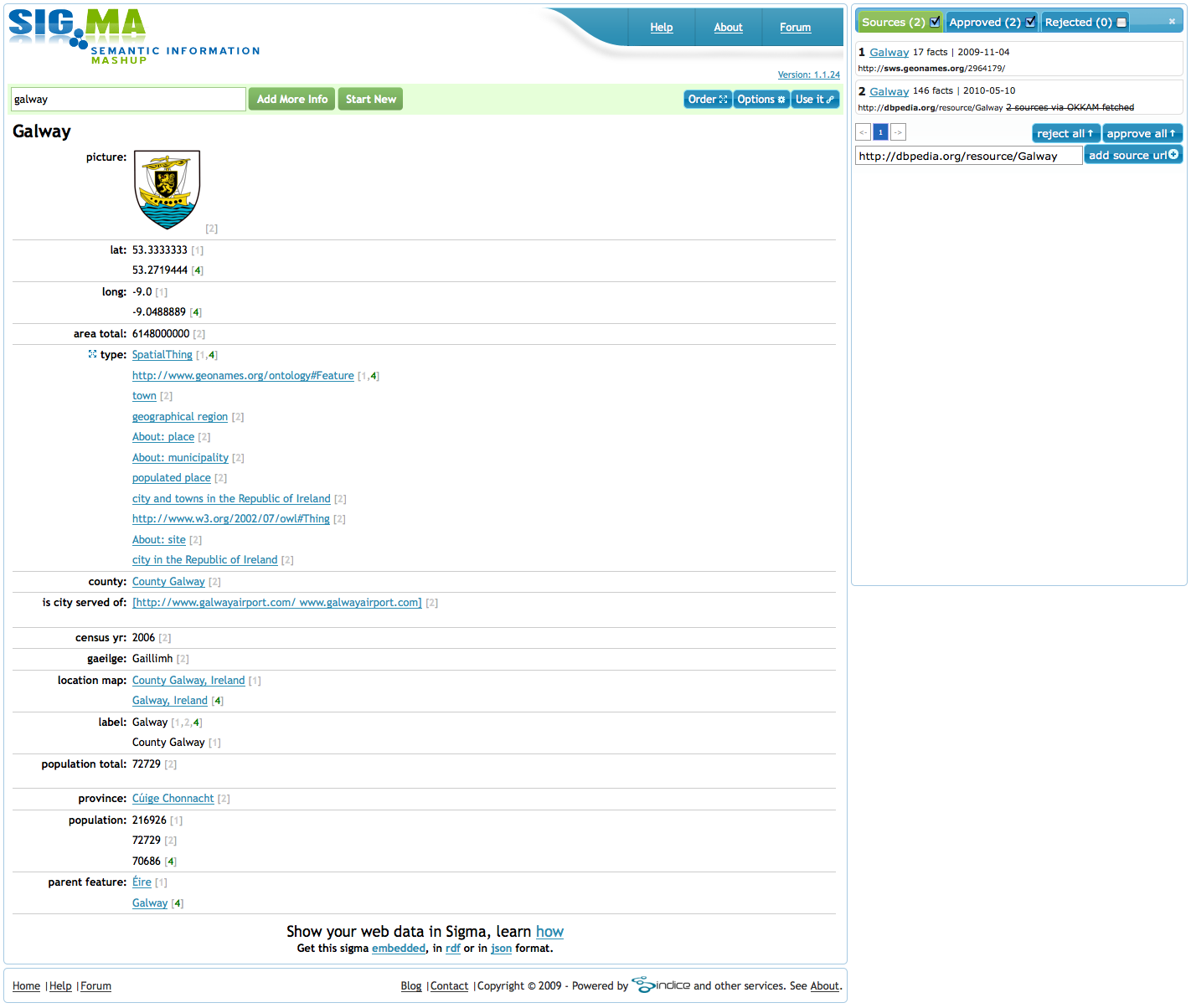 Sig.ma is a Web of Data platform enabling entity visualisation and consolidation both for humans and machines (API)
http://sig.ma/search?q=Galway
64
Technologies – sameas.org
Sameas.org is a service to find co-references on the Web of Data
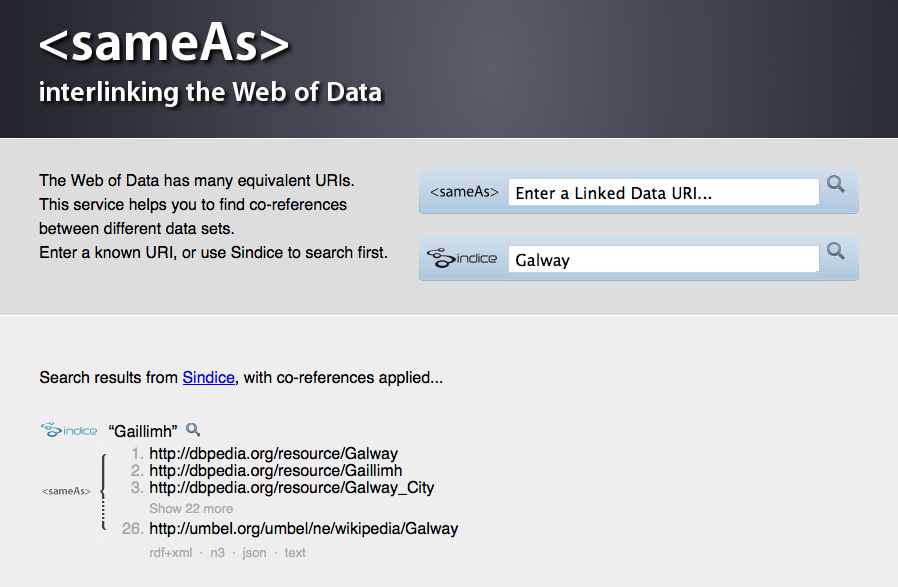 http://sameas.org/html?q=Galway
Querying Linked Data
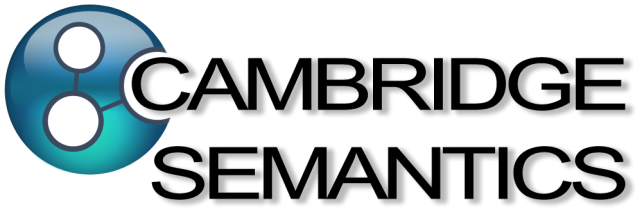 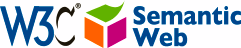 The following slides are based on:

SPARQL By Example: The Cheat Sheet
http://www.slideshare.net/LeeFeigenbaum/sparql-cheat-sheet 

Lee Feigenbaum <lee@cambridgesemantics.com>
VP Technology & Standards, Cambridge Semantics
Co-chair, W3C SPARQL Working Group
Nuts & Bolts
Triple Patterns
Literals
URIs
Plain literals:
“a plain literal”

Plain literal with language tag:
“bonjour”@fr

Typed literal:
“13”^^xsd:integer

Shortcuts:
true  “true”^^xsd:boolean
3     “3”^^xsd:integer 
4.2   “4.2”^^xsd:decimal
Variables
Comments
Match an exact RDF triple:
ex:myWidget ex:partNumber “XY24Z1” .

Match one variable:
?person foaf:name “Lee Feigenbaum” .

Match multiple variables:
conf:SemTech2009 ?property ?value .
Write full URIs:
<http://this.is.a/full/URI/written#out>

Abbreviate URIs with prefixes:
PREFIX foo: <http://this.is.a/URI/prefix#>
… foo:bar …
     http://this.is.a/URI/prefix#bar

Shortcuts:
a    rdf:type
Variables:
?var1, ?anotherVar, ?and_one_more
Comments:
# Comments start with a ‘#’# continue to the end of the line
Common Prefixes
More common prefixes at http://prefix.cc
Anatomy of a Query
Declare prefix
shortcuts 
(optional)
PREFIX foo: <…>
PREFIX bar: <…>
…
SELECT …
FROM <…>
FROM NAMED <…>
WHERE {
   …
}
GROUP BY …
HAVING …
ORDER BY …
LIMIT …
OFFSET …
BINDINGS …
Query result 
clause
Define the 
dataset (optional)
Query pattern
Query modifiers
(optional)
4 Types of SPARQL Queries
ASK queries
DESCRIBE queries
SELECT queries
CONSTRUCT queries
Ask whether or not there are any matches:
ASK

Result is either “true” or “false” (in XML or JSON):
true, false
Describe the resources matched by the given variables:
DESCRIBE ?country

Result is RDF triples (in any RDF serialization) :
ex:France a geo:Country ;
  ex:continent geo:Europe ;
  ex:flag <http://…/flag-france.png> ;
  …
Project out specific variables and expressions:
SELECT ?c ?cap (1000 * ?people AS ?pop)

Project out all variables:
SELECT *

Project out distinct combinations only:
SELECT DISTINCT ?country

Results in a table of values (in XML or JSON):
Construct RDF triples/graphs:
CONSTRUCT {
   ?country a ex:HolidayDestination ;
       ex:arrive_at ?capital ;
       ex:population ?population .
}

Results in RDF triples (in any RDF serialization):

ex:France a ex:HolidayDestination ;
    ex:arrive_at ex:Paris ;
    ex:population 635000000 .
ex:Canada a ex:HolidayDestination ;
    ex:arrive_at ex:Ottawa ;
    ex:population 329000000 .
Combining SPARQL Graph Patterns
Consider A and B as graph patterns.

A Basic Graph Pattern – one or more triple patterns
A . B
		  Conjunction. Join together the results of solving A and B by matching the values of any variables in common.

Optional Graph Patterns
A OPTIONAL { B }
		  Left join. Join together the results of solving A and B by matching the values of any variables in common, if possible. Keep all solutions from A whether or not there’s a matching solution in B
Combining SPARQL Graph Patterns
Consider A and B as graph patterns.

Either-or Graph Patterns
{ A } UNION { B }
		  Disjunction. Include both the results of solving A and the results of solving B.

“Subtracted” Graph Patterns (SPARQL 1.1)
A MINUS { B }
		  Negation. Solve A. Solve B. Include only those results from solving A that are not compatible with any of the results from B.
SPARQL Filters
SPARQL FILTERs eliminate solutions that do not cause an expression to evaluate to true.
Place FILTERs in a query inline within a basic graph pattern
A . B . FILTER ( …expr… )
RDF Datasets
A SPARQL queries a default graph (normally) and zero or more named graphs (when inside a GRAPH clause).
PREFIX ex: <…>
SELECT …
FROM ex:g1
FROM ex:g4
FROM NAMED ex:g1
FROM NAMED ex:g2
FROM NAMED ex:g3
WHERE {
   … A …
	 GRAPH ex:g3 {
		… B …
	 }
	 GRAPH ?g {
		… C …
	 }
}
Default graph
(the merge of zero or more graphs)
ex:g1
ex:g4
Named graphs
ex:g3
ex:g1
OR
ex:g2
OR
SPARQL Over HTTP (the SPARQL Protocol)
http://host.domain.com/sparql/endpoint?<parameters>

where <parameters> can include:

	query=<encoded query string>
			e.g. SELECT+*%0DWHERE+{…
	default-graph-uri=<encoded graph URI>
			e.g. http%3A%2F%2Fexmaple.com%2Ffoo…
			n.b. zero of more occurrences of default-graph-uri
	named-graph-uri=<encoded graph URI>
			e.g. http%3A%2F%2Fexmaple.com%2Fbar…
			n.b. zero of more occurrences of named-graph-uri


HTTP GET or POST. Graphs given in the protocol override graphs given in the query.
Federated Query (SPARQL 1.1)
PREFIX ex: <…>
SELECT …
FROM ex:g1
WHERE {
   … A …
	 SERVICE ex:s1 {
		… B …
	 }
	 SERVICE ex:s2 {
		… C …
	 }
}
Local Graph Store
ex:g1
SPARQL Endpoint ex:s1
Web
SPARQL Endpoint ex:s2
SPARQL 1.1 Update
[ … ] denotes optional parts of SPARQL 1.1 Update syntax
Some Public SPARQL Endpoints
SPARQL Resources
The SPARQL Specification
http://www.w3.org/TR/rdf-sparql-query/
SPARQL implementations
http://esw.w3.org/topic/SparqlImplementations
SPARQL endpoints
http://esw.w3.org/topic/SparqlEndpoints
http://labs.mondeca.com/sparqlEndpointsStatus/ 
SPARQL Frequently Asked Questions
http://www.thefigtrees.net/lee/sw/sparql-faq
SPARQL Working Group
http://www.w3.org/2009/sparql/wiki/
Common SPARQL extensions
http://esw.w3.org/topic/SPARQL/Extensions
Hands-on: Querying DBpedia
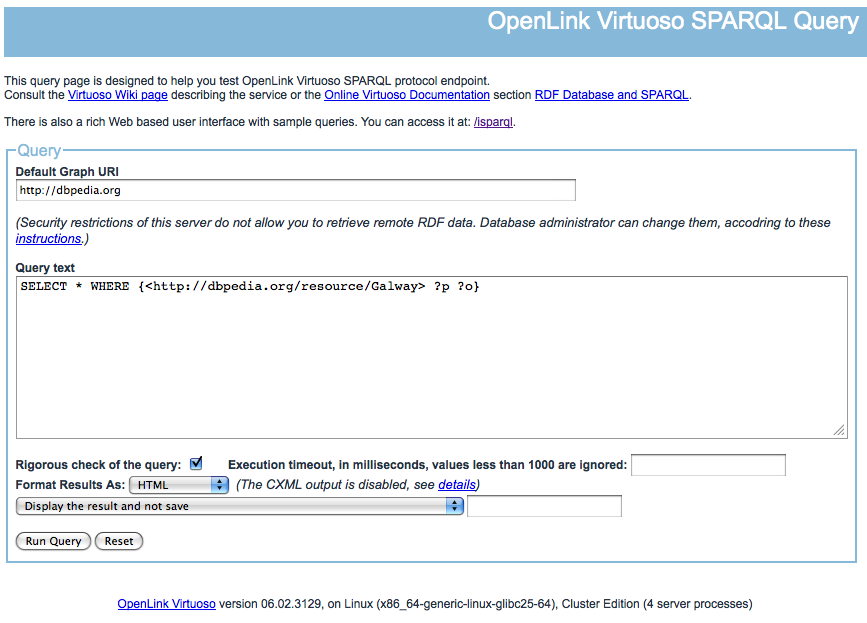 http://dbpedia.org/sparql
SELECT * WHERE { <http://dbpedia.org/resource/Galway> ?p ?o .
}
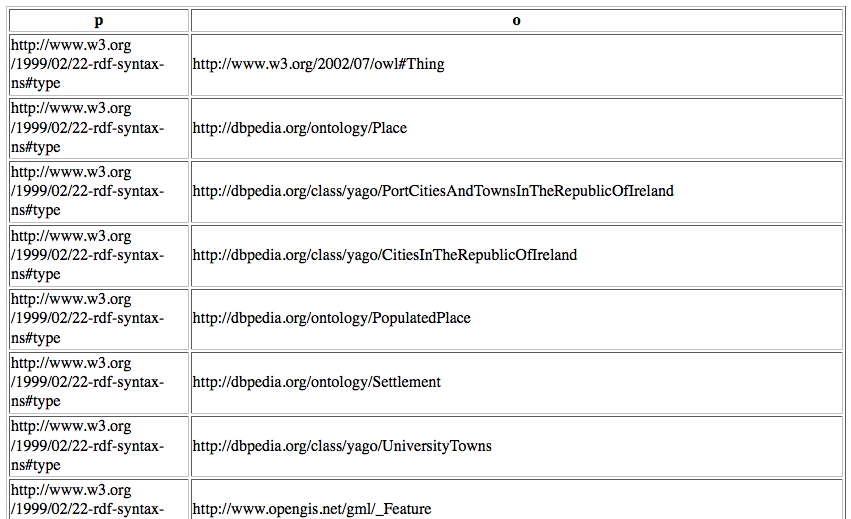 81
Questions?